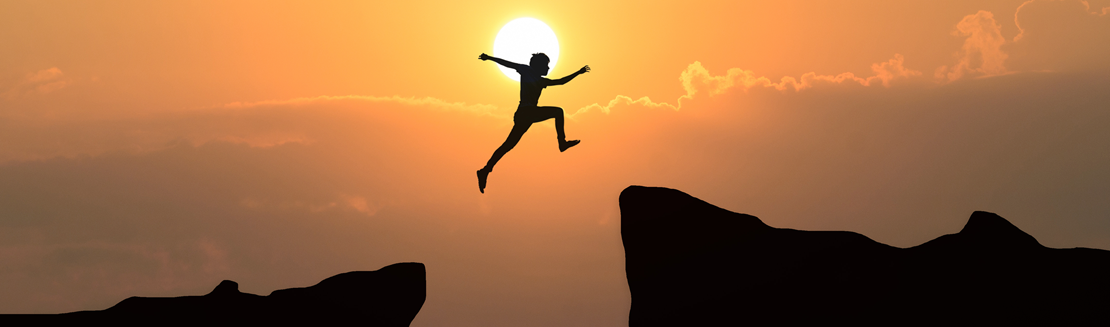 Website Liability Legal Update
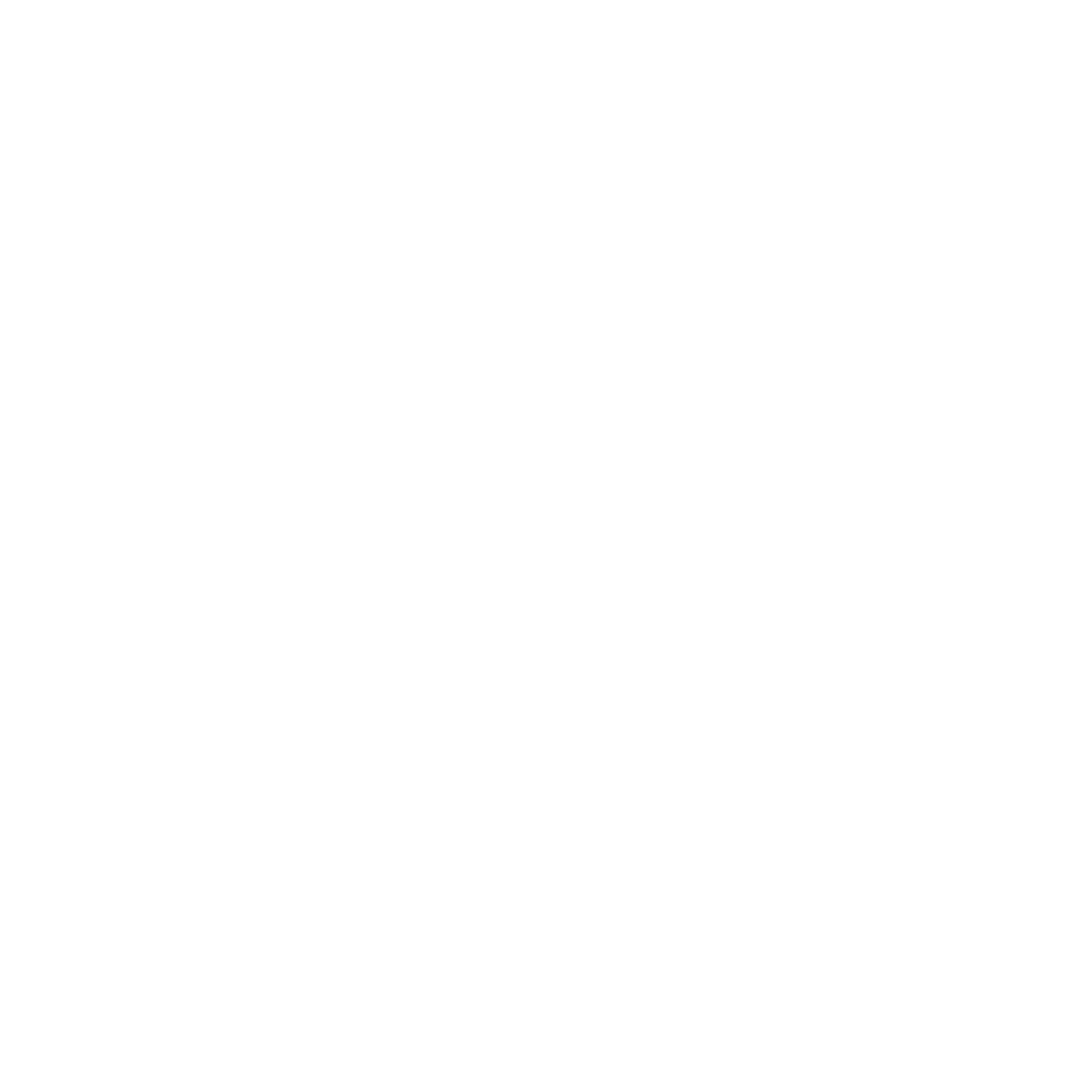 Ken Nakata
Converge Accessibility LLC
Who Am I?
Ken Nakata
Principal, Converge Accessibility LLC
12 years as a Senior Trial Attorney with the U.S. Department of Justice
Helped shape the government’s policies for the Americans with Disabilities Act and Section 508 of the Rehabilitation Act
Helps organizations manage the change towards accessibility in all aspects
Crafts policies, develops stakeholder ownership, and forges awareness and commitment to the legal and business case supporting accessibility
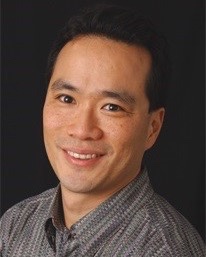 Why Should We Care About Web Accessibility Litigation?
Number of Federal Lawsuits
2015: 57 lawsuits
2016: 262 lawsuits
2017: 814 lawsuits
2018: 2,314 lawsuits
2019: 2,890 lawsuits
2020: 3,503 lawsuits
2021: 4,011 lawsuits
2022: 4,455 lawsuits (projected)
Total Number of Complaints
Reasonable Estimate: About 50,000 complaints for 2022
Overview of Laws Involved in Web Accessibility Litigation
Americans with Disabilities Act (ADA)
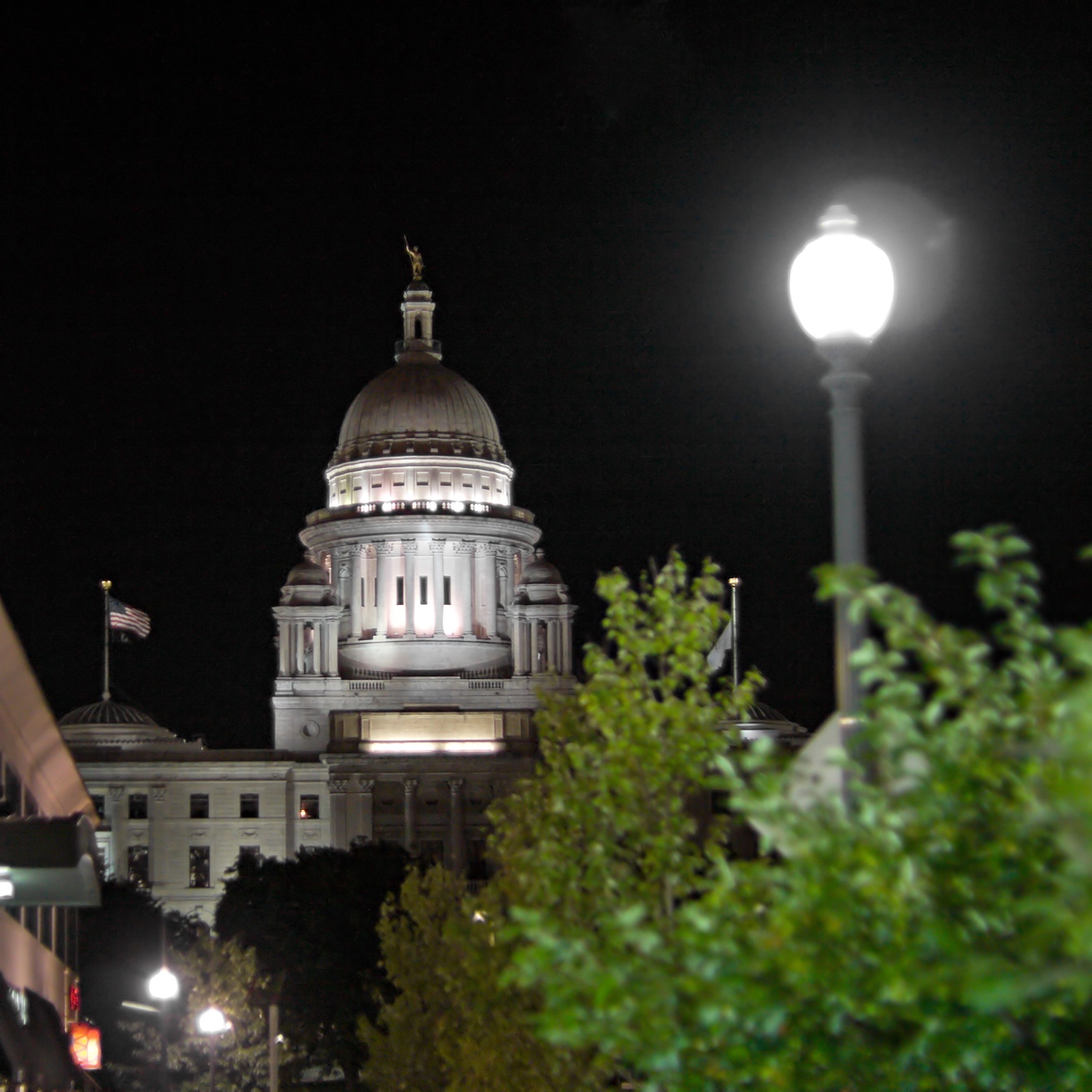 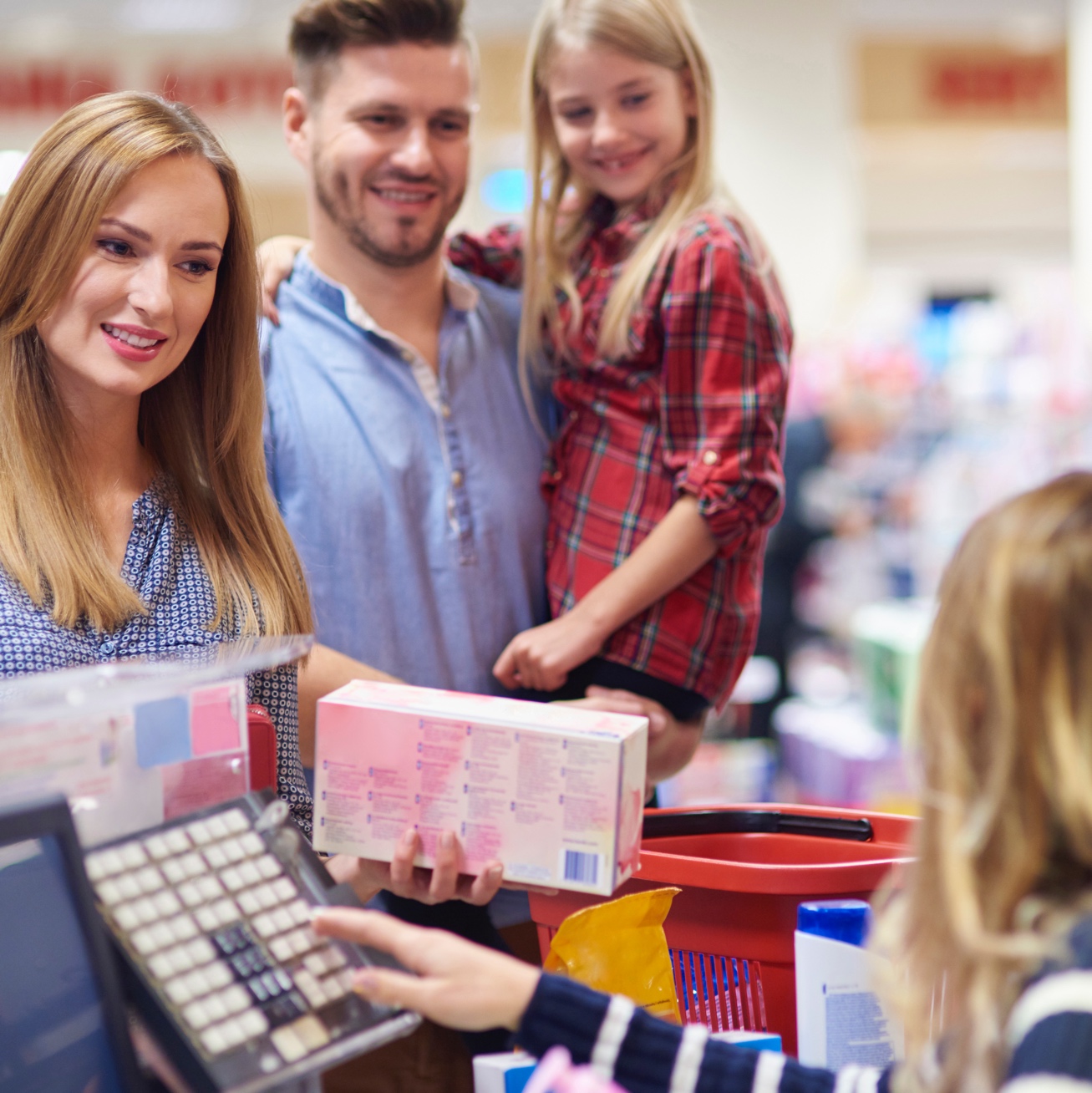 Title II
Title III
Americans with Disabilities Act (ADA)
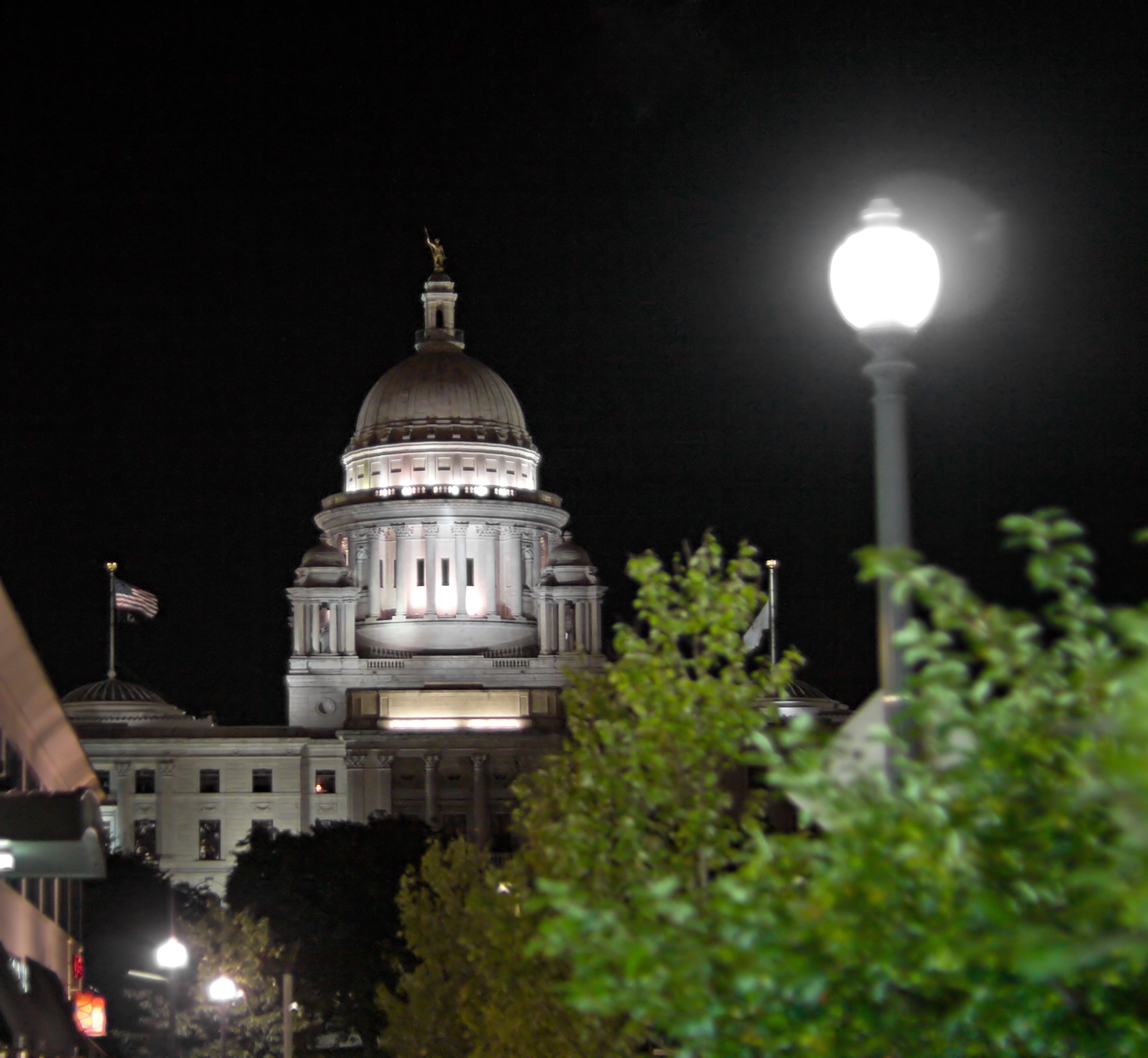 Fewer lawsuits in courts but more complaints in Federal agencies

Key Concept: “Program Access” (e.g. Martin v. MARTA)

Title II is almost identical to Section 504 (Federal agencies and Federal funding)
Title II
Americans with Disabilities Act (ADA)
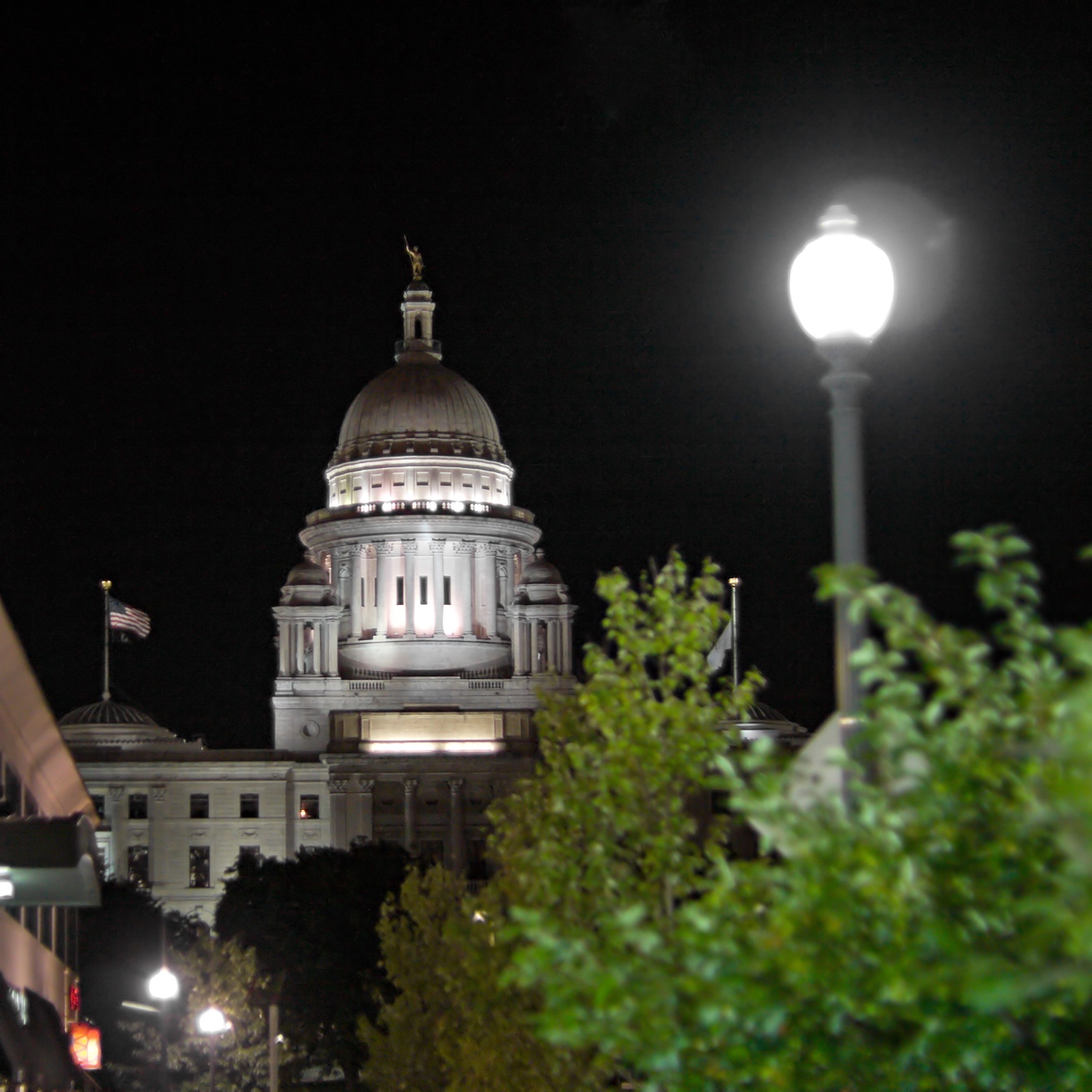 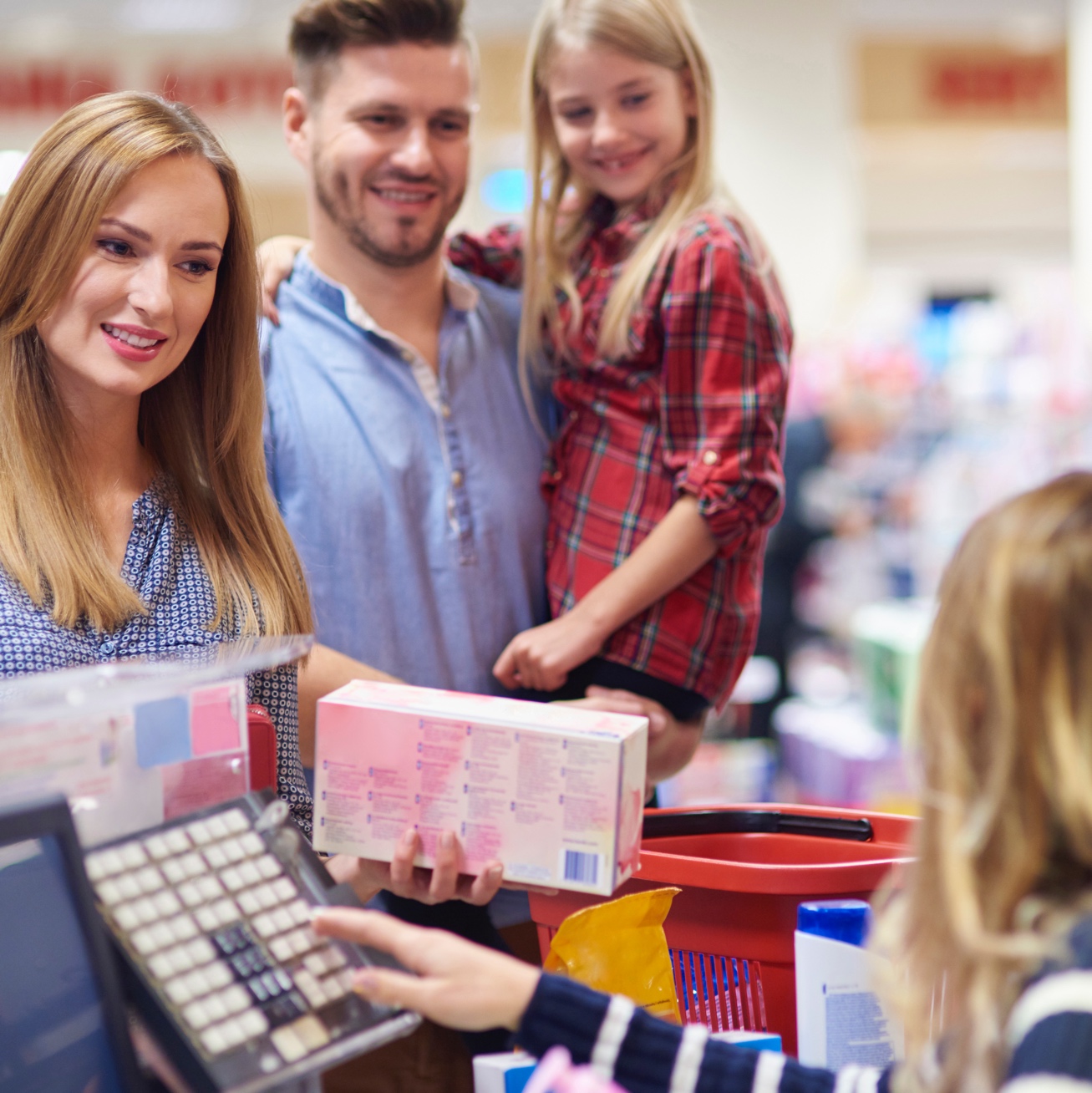 Title II
Title III
Americans with Disabilities Act (ADA)
Whether a private company can be sued because of their website depends on where the lawsuit is brought.

Also, greater potential liability in California because of separate Unruh Act (discussed later)
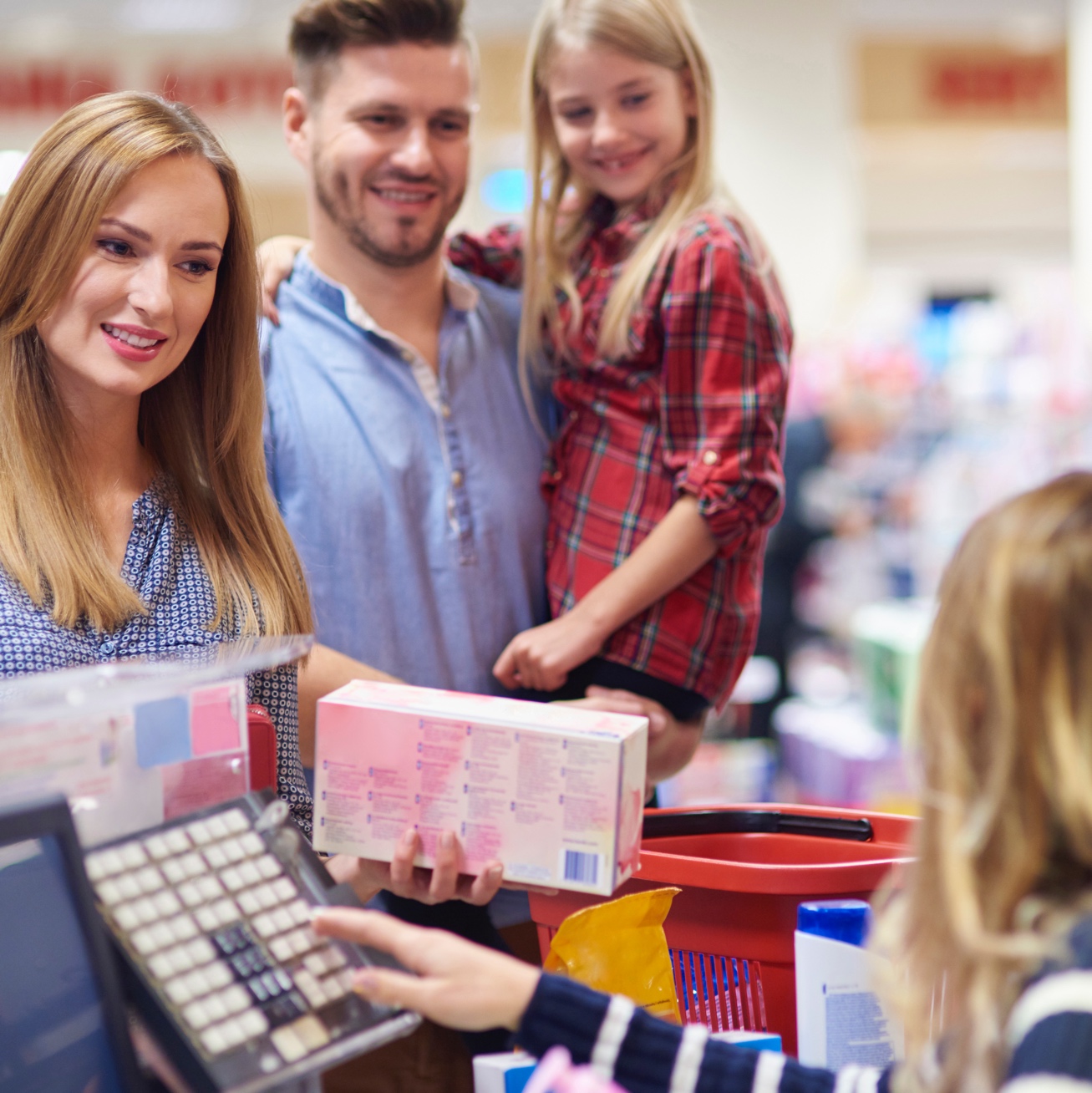 Title III
Location, Location, Location!!!
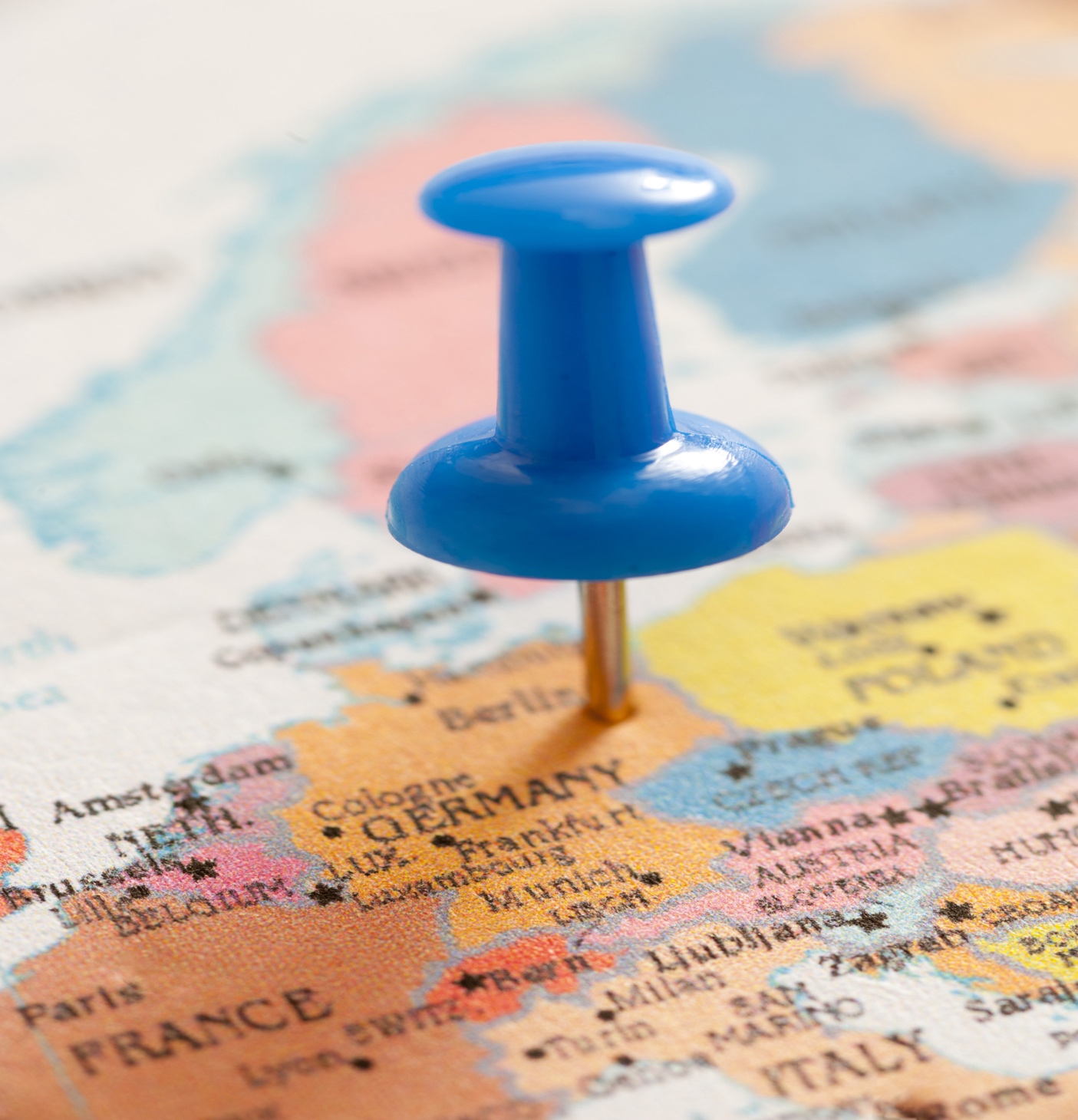 ADA Title III language prohibits discrimination by a “place of public accommodation”
Where is the “place” when it comes to websites? Courts answer this question differently
ADA Title III– Where Your Lawsuit Starts Matters
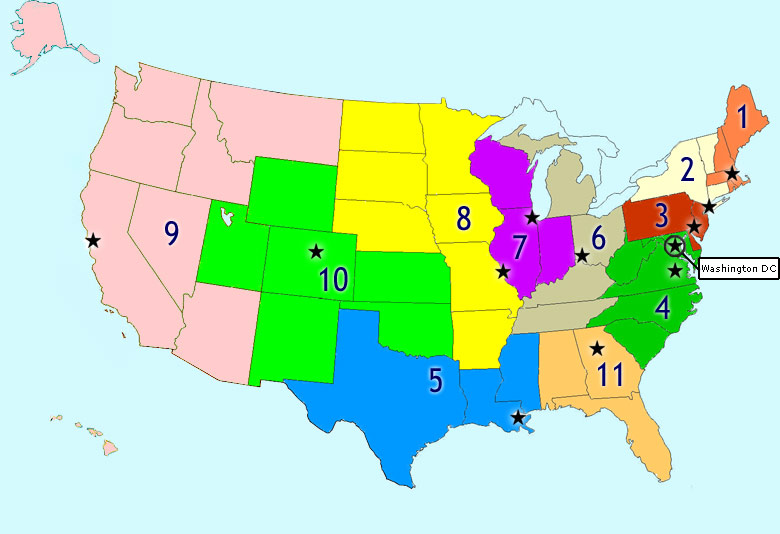 Whether a website is a ”place” of public accommodation has created a “split in the circuits”
12
“Place Doesn’t Matter” Approach
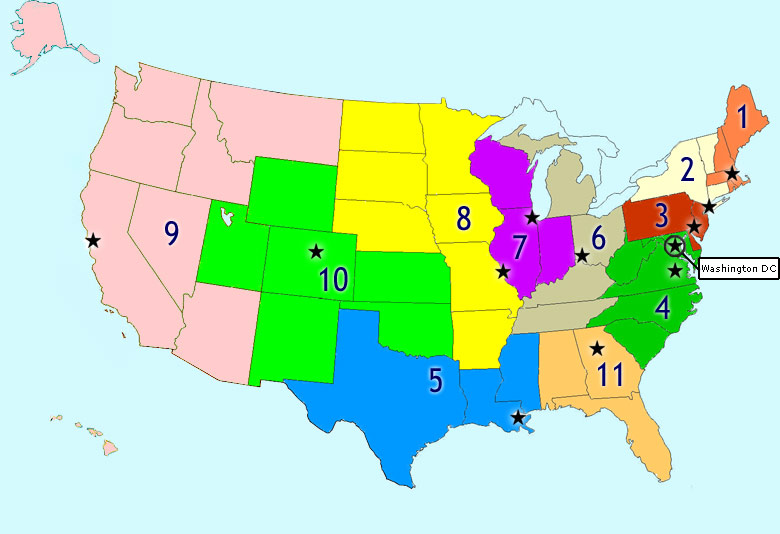 Physical Place not Relevant
First Circuit and Seventh Circuit
Possibly Fourth Circuit
Here, place doesn’t matter. Even purely online companies can be sued.
13
Nexus Approach
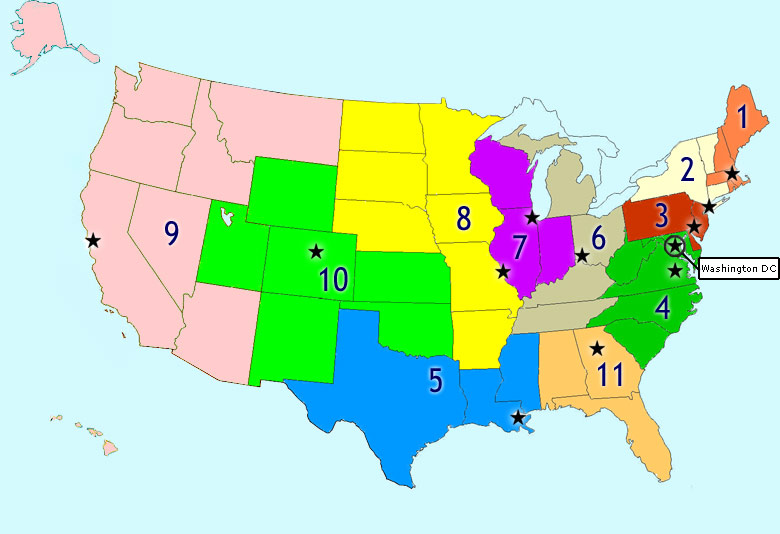 Probably the most popular approach
Third Circuit
Sixth Circuit
Ninth Circuit
Eleventh Circuit
Need to show some connection or “nexus” between the website and a business with a physical place.
14
Second Circuit Approach
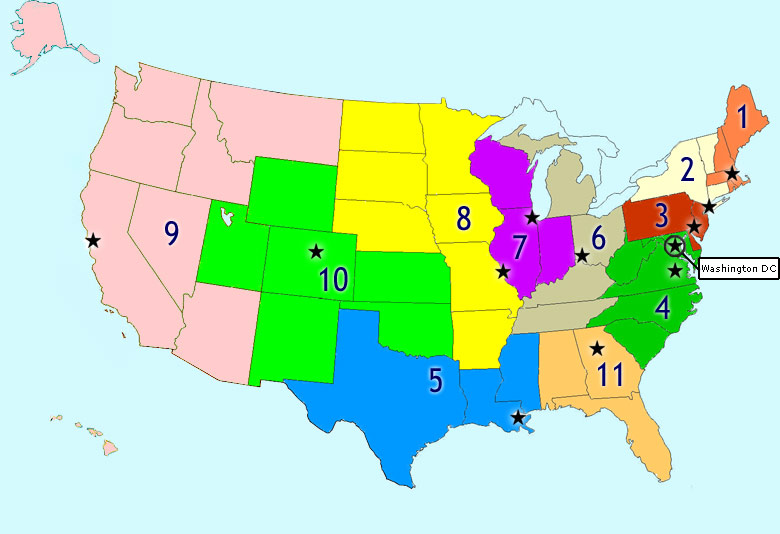 Generally quite liberal but really depends on the judge.
Contrast:
Jaquez v. Dermpoint, Inc., 021 U.S. Dist. LEXIS 96067 (S.D.N.Y. 2021)(allowing lawsuit against purely online company)
Winegard v. Newsday LLC, 2021 U.S. Dist. LEXIS 153995 (E.D.N.Y. 2021)(following approach in Winn-Dixie)
15
Unruh and Disabled Persons Act (California)
Compared to ADA…
Broader Coverage (all business establishments)
No nexus requirement but intent required to sue online-only companies
ADA violations are automatically Unruh violations
Much bigger damages Remember NFB v. Target Corporation and $6 million settlement.
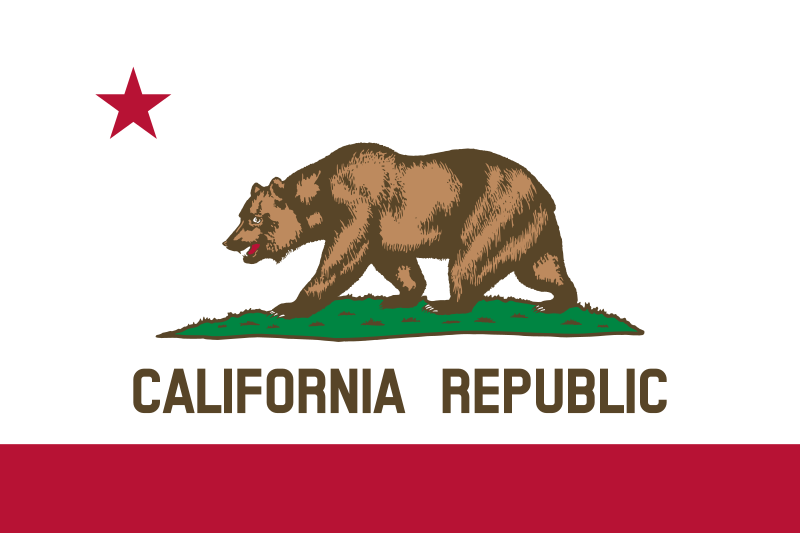 16
Real-Life Scenarios and Legal Defenses
Defense #1Can’t We Just Post Our Customer Service Number Instead of Making Our Website Accessible?
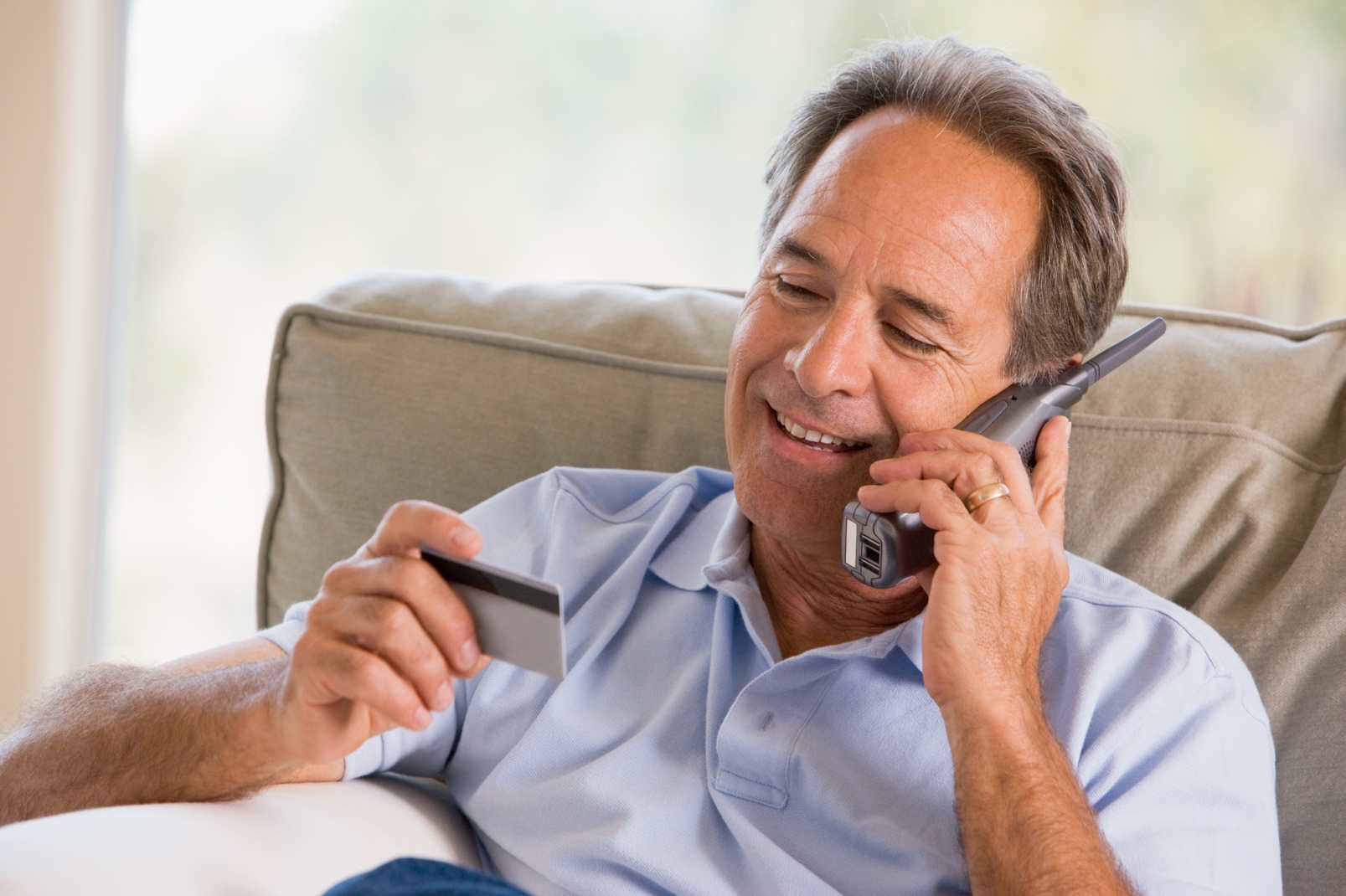 Defense #2I Don’t Control the Content So Why am I Being Sued?(aka “Lack of Ownership or Control”)
No es mi problema…
Defense #3The Plaintiff Isn’t Interesting in My Business Anyways(aka “Standing to Sue Part 1”)
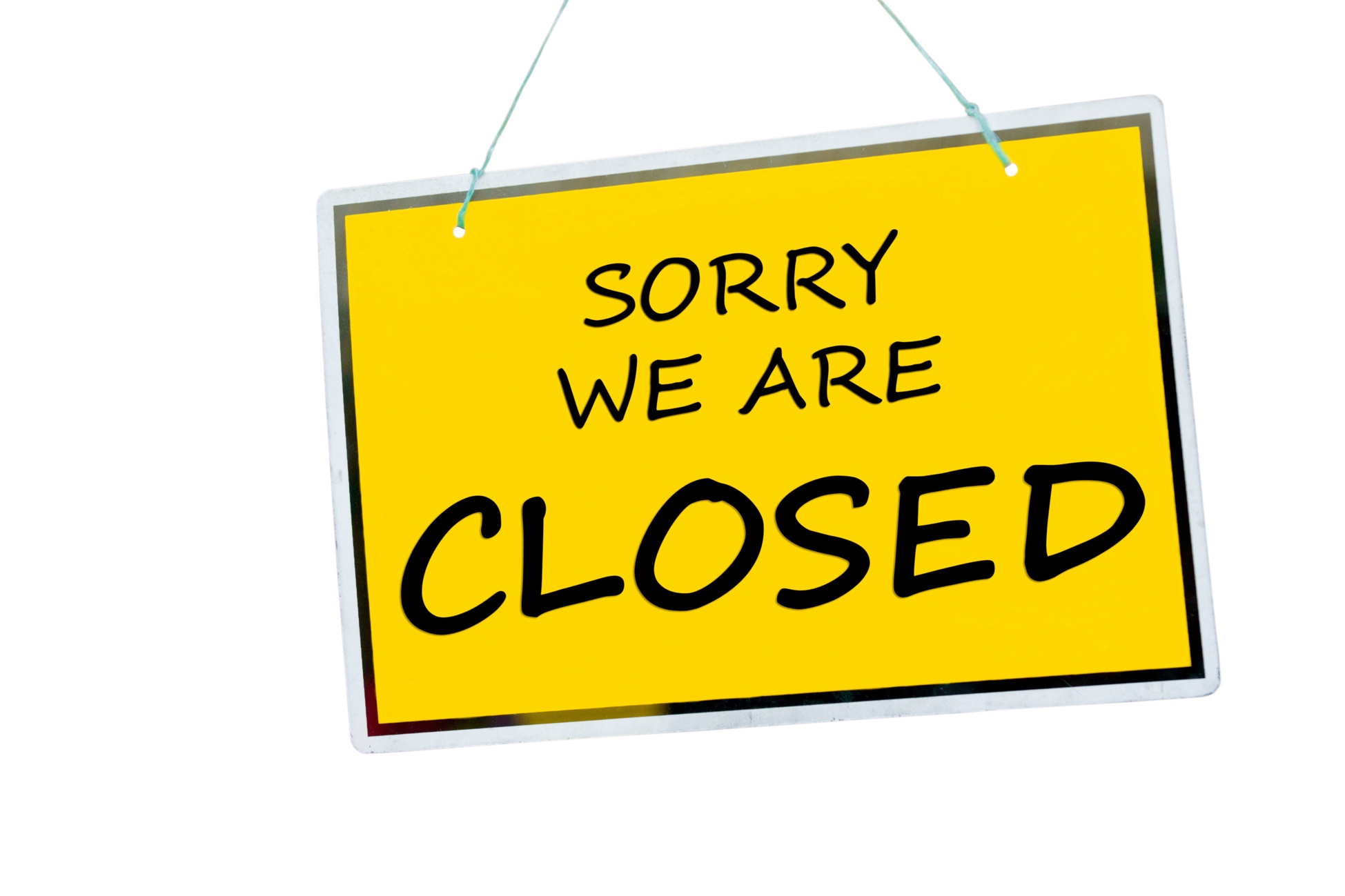 Defense #4No Harm, No Foul(aka “Standing to Sue Part 2”)
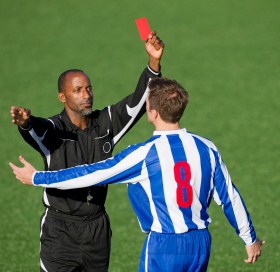 Defense #5I Just Settled a Similar Case and Now I’m Being Sued Again?(aka “Mootness and Res Judicata”)
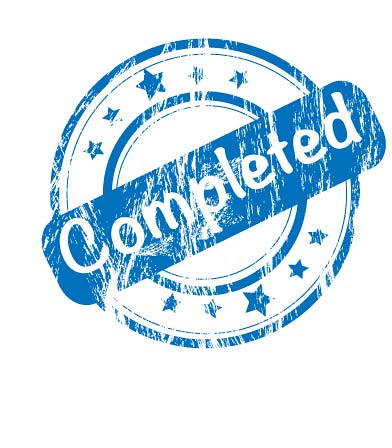 Defense #6I’m Being Sued in a Court That’s Thousands of Miles Away?!?!(aka “Personal Jurisdiction”)
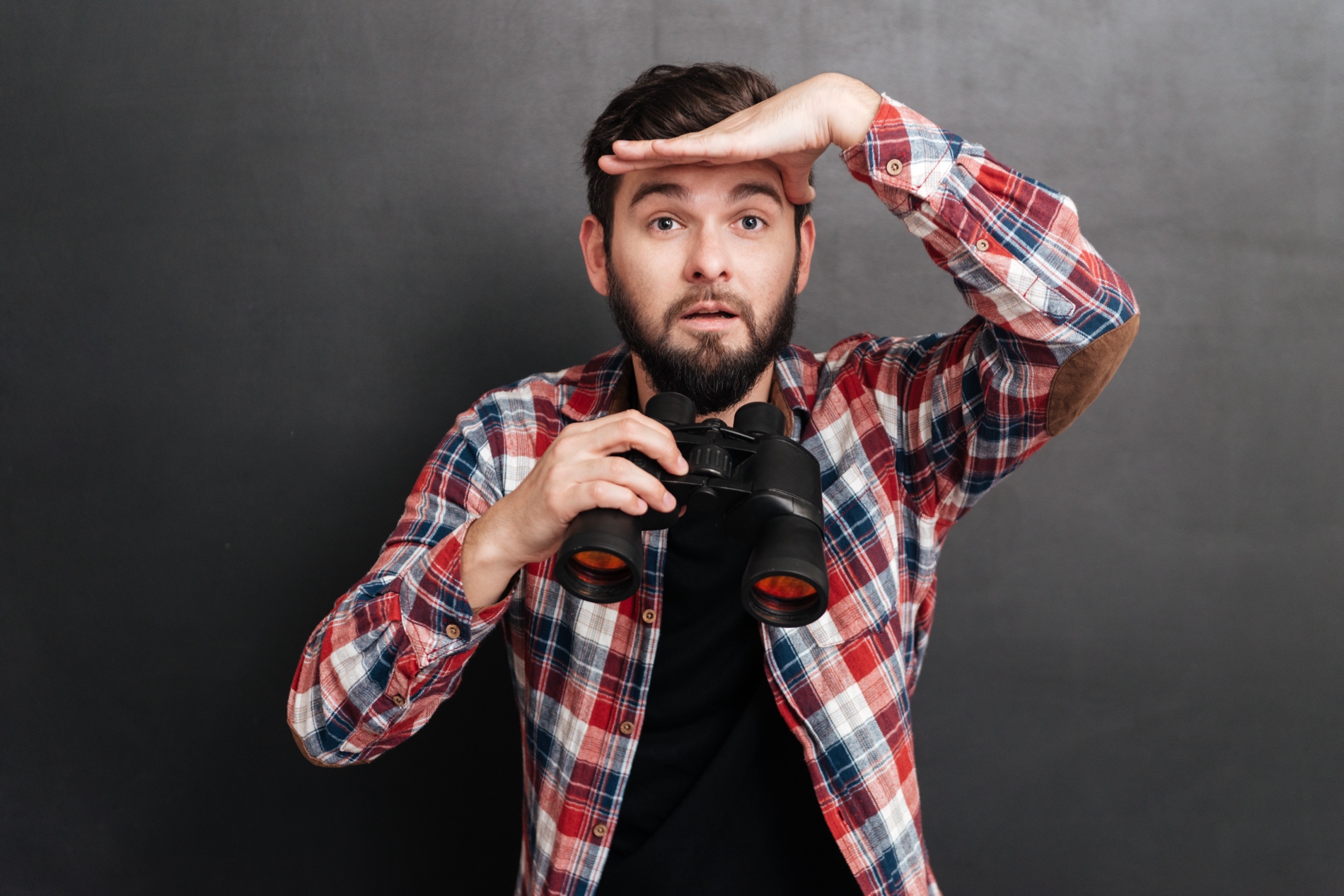 Quick Legislative Update
Legislative Update #1: Colorado HB 21-1110
Passed on June 30, 2021.
Requires Colorado public entities to make their web and digital technologies comply with WCAG 2.1 A/AA by July 2024 or face private litigation with $3,500 per violation.
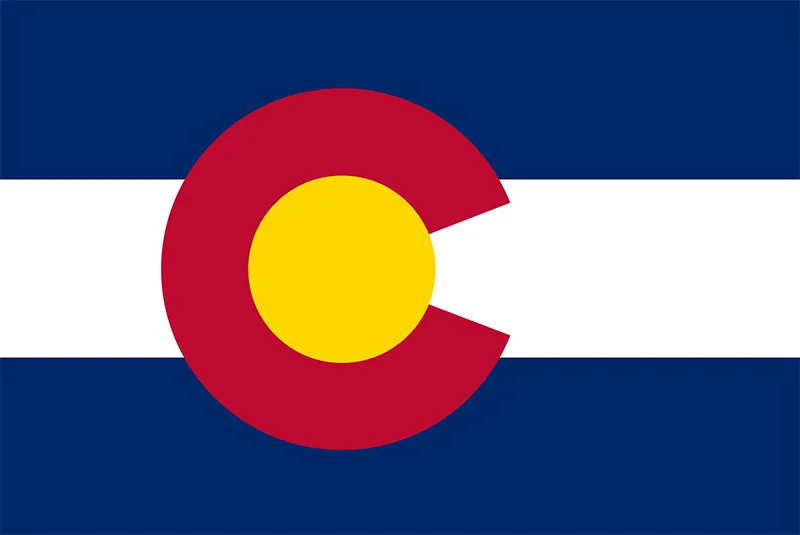 Legislative Update #2: California AB 1757
AB 1757 would apply to private sector.
For the first time, AB 1757 also applies to developers of websites and applications at heart of problem.
Reintroduced 2024 and quite likely to pass.
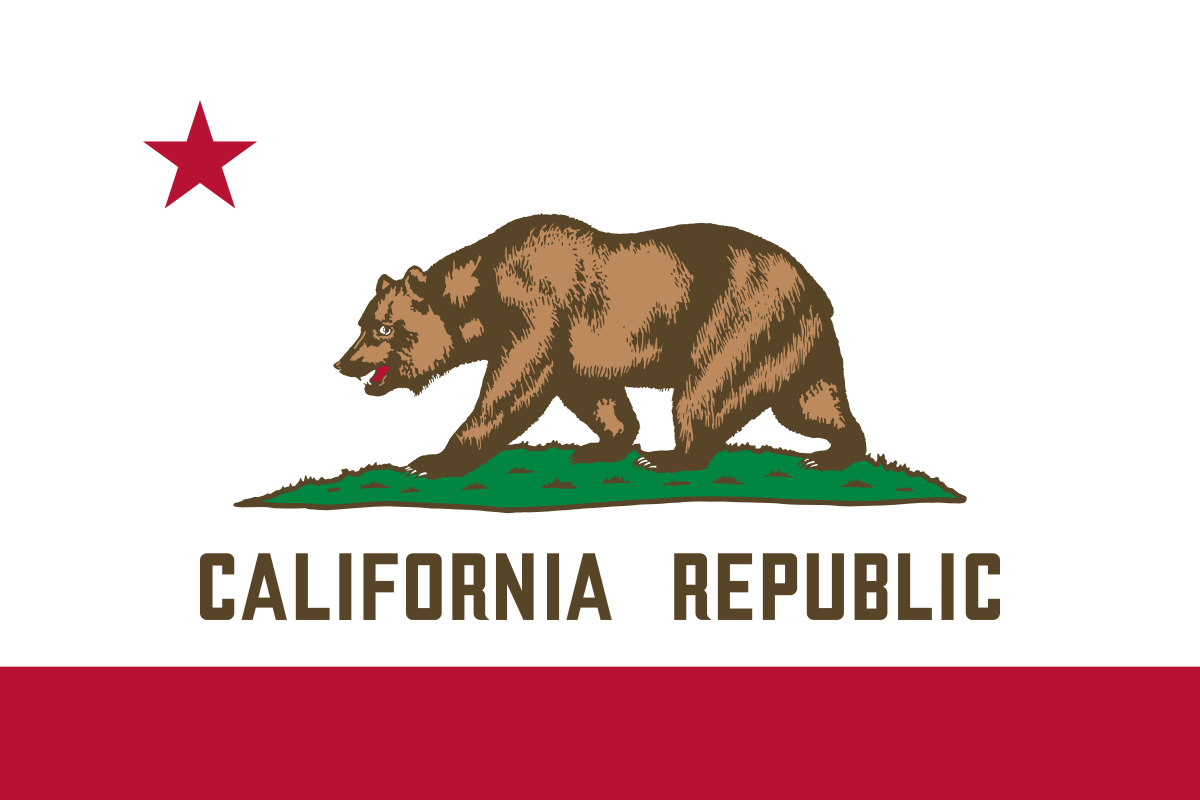 Other Legislative Developments…
Websites and Software Applications Accessibility Act (S. 2984)
Communications, Video, and Technology Accessibility Act (S. 2494)
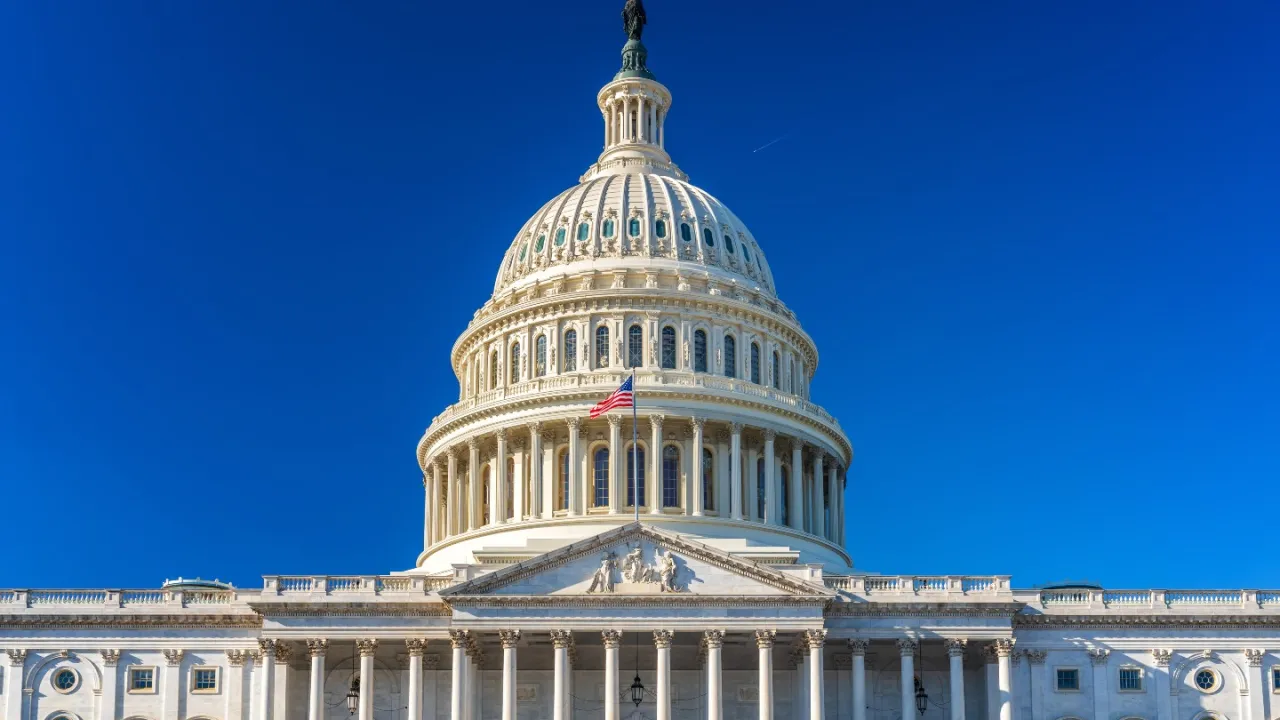 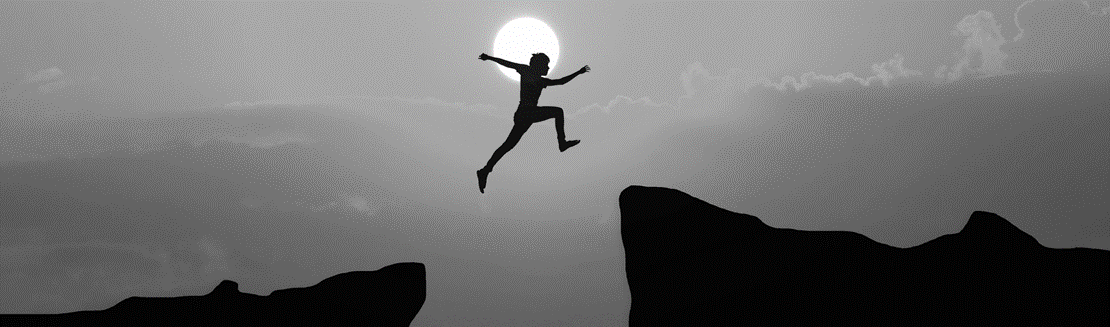 Thank You!!
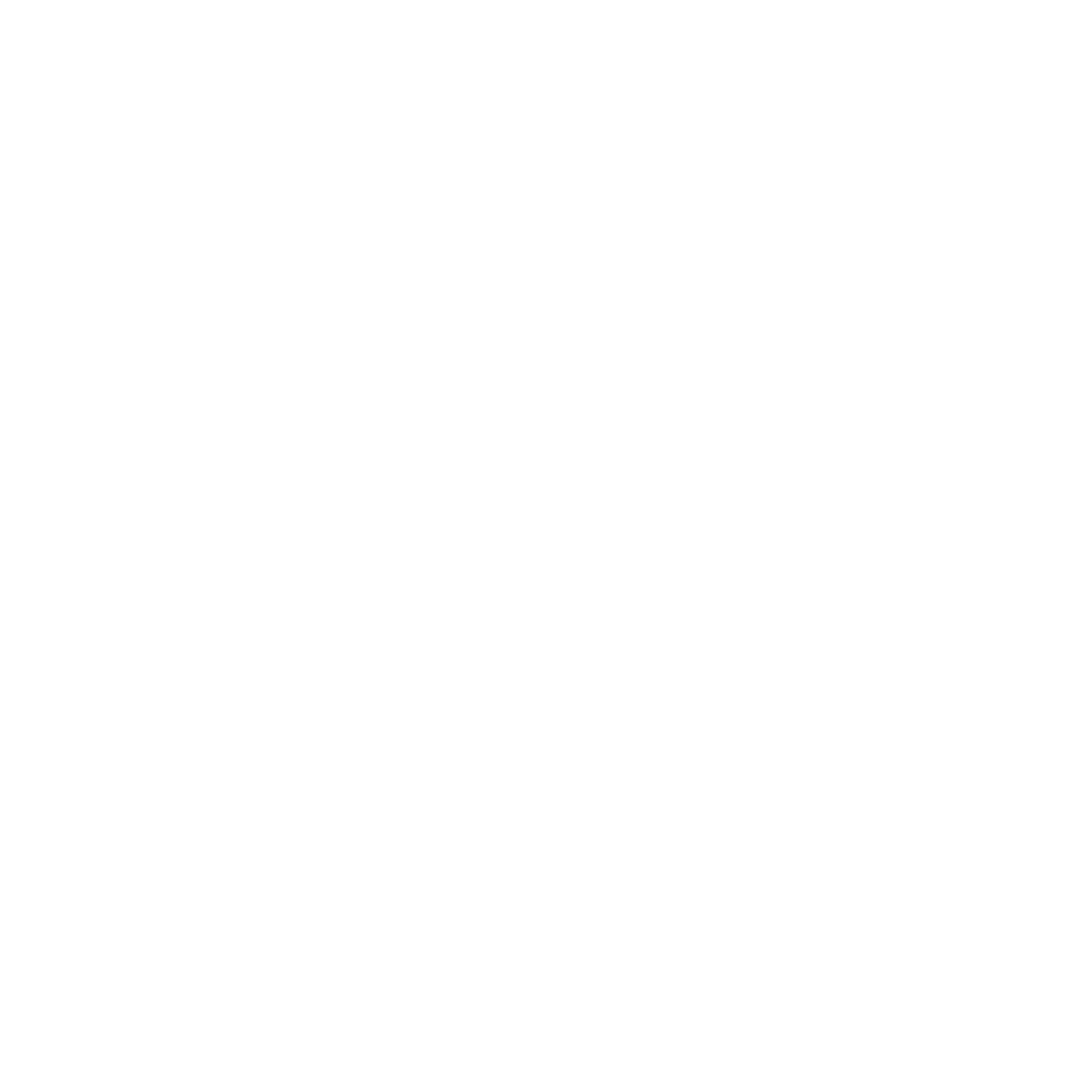 Ken Nakata
ken.nakata@convergeaccessibility.com
www.convergeaccessibility.com